SS8H1a
Native
Americans
Paleo, Archaic, Woodland, 
& Mississippian
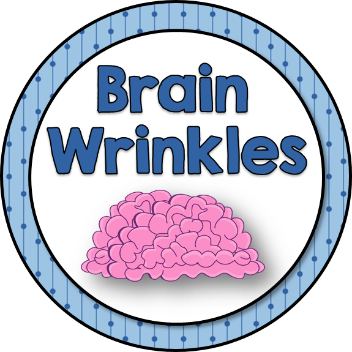 © 2014 Brain Wrinkles
Standards
SS8H1 The student will evaluate the development of Native American cultures and the impact of European exploration and settlement on the Native American cultures in Georgia. 
a. Describe the evolution of Native American cultures (Paleo, Archaic, Woodland, and Mississippian) prior to European contact.
© 2014 Brain Wrinkles
Teacher Directions - Chart


Print the Native American Cultures graphic organizer for each student. 

Students will complete the graphic organizer while discussing the presentation.

Check answers as a class at the end of the presentation to be sure that all charts are completed correctly.

Also, have the students copy the Native American Cultures timeline onto the back of their charts.
© 2014 Brain Wrinkles
Native American Cultures
Directions: Complete the chart below while discussing the presentation.
© 2014 Brain Wrinkles
Teacher Directions – Foldable
The next page is for an Interactive Foldable. (*This is also an alternative way for your students to take notes if you do not want to use the chart.)

Print out the foldable pages for each student.
The students will cut the template out along the thick outside lines.
Next, they will cut along the thin lines that divide each word, stopping at the gray rectangle.
They should attach the side of the template (gray rectangle) to their notebooks.
They will now be able to open up each flap and write the definitions underneath.

*If time allows, have students color the flaps.
© 2014 Brain Wrinkles
Native American Cultures
© 2014 Brain Wrinkles
Mississippian
Paleo
Woodland
Archaic
Teacher Info – Venn Diagram


Have the students compare and contrast the different Native American Cultures.

An idea is to pair the students up and have 1 student complete one Venn diagram while the other student completes the other Venn diagram.

When time is up, they switch Venn diagrams and add as much as they can to the paper.
© 2014 Brain Wrinkles
Native American Cultures
Compare and Contrast
Paleo
Archaic
© 2014 Brain Wrinkles
Native American Cultures
Compare and Contrast
Woodland
Mississippian
© 2014 Brain Wrinkles
Teacher Directions – A Piece of Pottery

Have the students design a piece of pottery to represent one of the four Native American cultures.

The design should include symbols or facts that relate to the Native American culture’s dwelling, food, tools, weapons, etc..

In the textbox, they will write a description that explains the symbols used in the pottery’s design.
© 2014 Brain Wrinkles
A Piece of Pottery
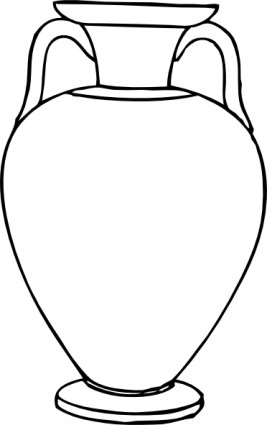 Directions: Design a piece of potter to represent one of the Native American cultures. Draw images on the pottery that pertain to that culture only (not all four). In the textbox, write a description of what the symbols on the pottery represent.
Pottery’s Description:
© 2014 Brain Wrinkles
Teacher Directions – Native American Caricatures

Have the students create a caricature for each of the Native American cultures. 

The students will write a statement from each of the cultures that describes a typical day in the Native American’s life.

If time, they will draw clothes/jewelry, belongings, and facial expressions to represent the culture.
© 2014 Brain Wrinkles
Native American Caricatures
Directions: What would the different Native Americans say? Create a caricature for each Native American group that shares something about a typical day in his or her civilization.
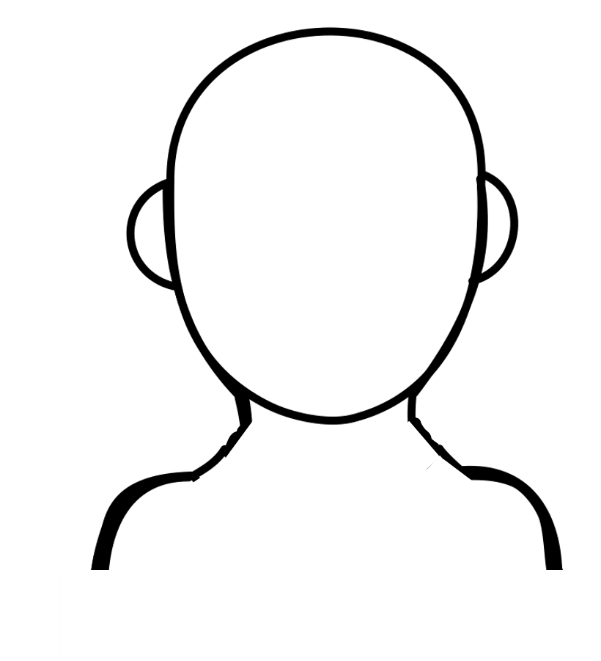 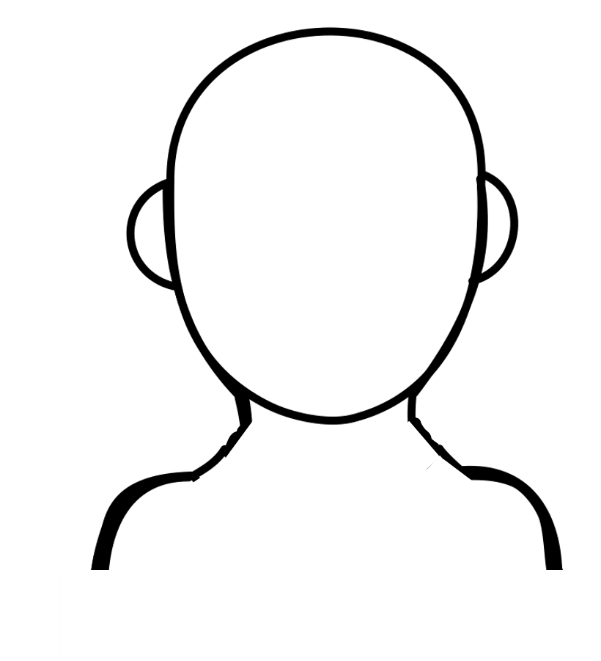 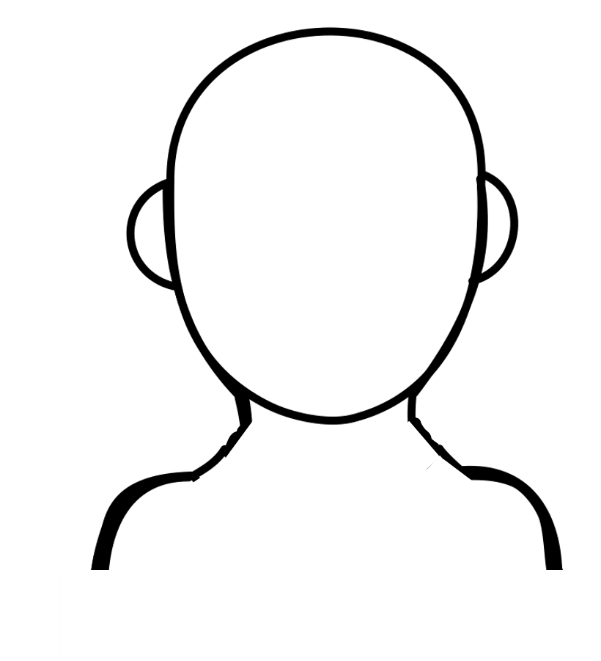 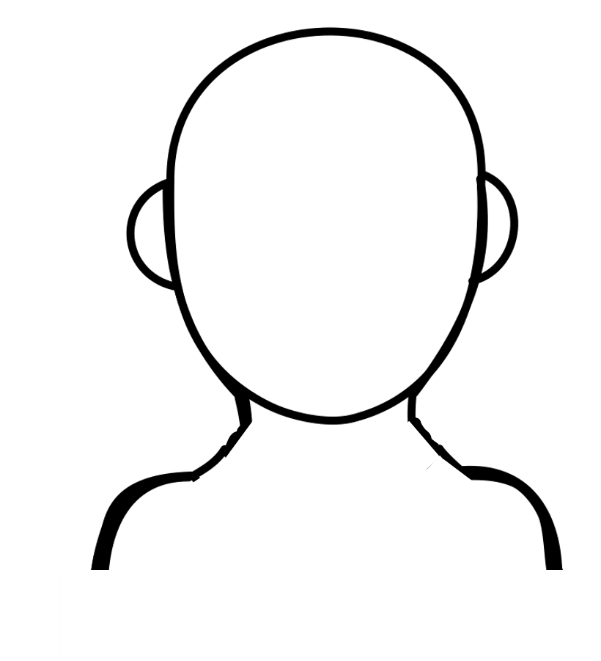 © 2014 Brain Wrinkles
Teacher Info – Memory Clues Ticket Out the Door

Have students draw a quick symbol or image to help them remember the different Native American cultures.

If time, they can color their illustrations.
© 2014 Brain Wrinkles
Memory Clues
Memory Clues
Draw an image (symbol) in each box to help you remember each Native American culture.
Draw an image (symbol) in each box to help you remember each Native American culture.
© 2014 Brain Wrinkles
© 2014 Brain Wrinkles
Thank You!
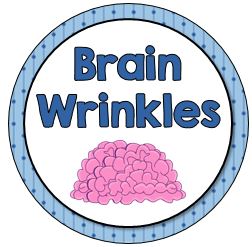 Thank you so much for downloading this file. I sincerely hope you find it helpful and that your students learn a lot from it! I look forward to reading your feedback in my store.

If you like this file, you might want to check out some of my other products that teach social studies topics in creative, engaging, and hands-on ways.







Best of luck to you this school year,
Ansley at Brain Wrinkles
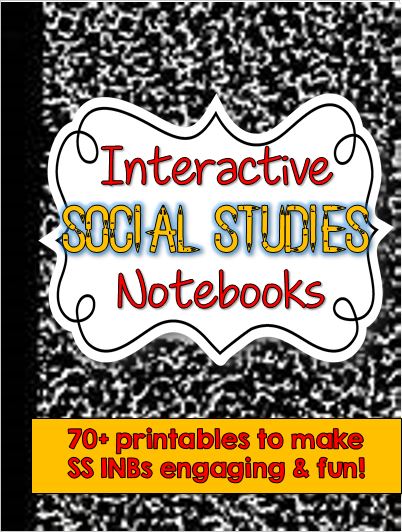 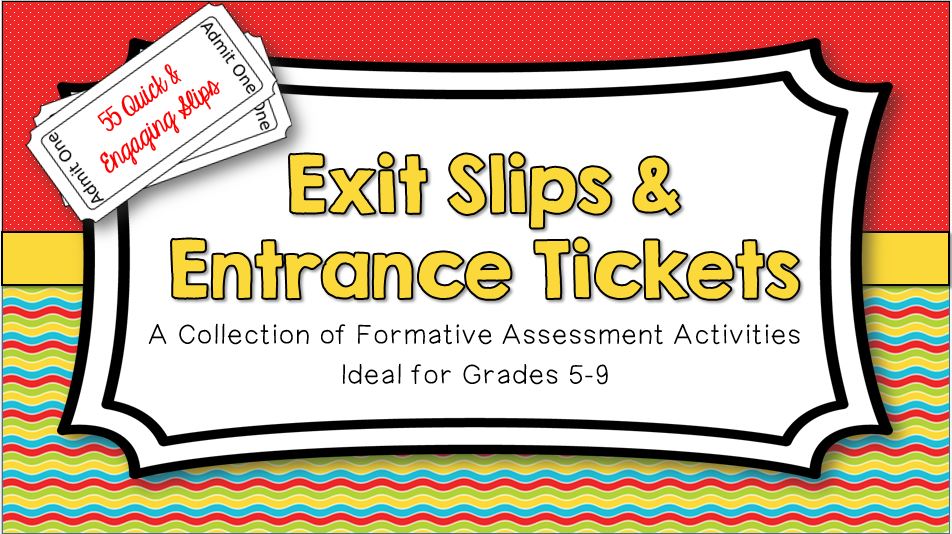 © 2014 Brain Wrinkles
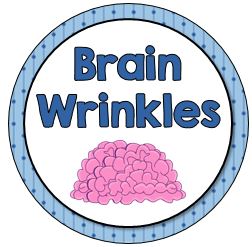 Terms of Use
© 2014 Brain Wrinkles. Your download includes a limited use license from Brain Wrinkles. The purchaser may use the resource for personal classroom use only. The license is not transferable to another person. Other teachers should purchase their own license through my store. 

This resource is not to be used:
By an entire grade level, school, or district without purchasing the proper number of licenses. For school/district licenses at a discount, please contact me.
As part of a product listed for sale or for free by another individual.
On shared databases.
Online in any way other than on password-protected website for student use only. 

© Copyright 2014. Brain Wrinkles. All rights reserved. Permission is granted to copy pages specifically designed for student or teacher use by the original purchaser or licensee. The reproduction of any other part of this product is strictly prohibited. Copying any part of this product and placing it on the Internet in any form (even a personal/classroom website) is strictly forbidden. Doing so makes it possible for an Internet search to make the document available on the Internet, free of charge, and is a violation of the Digital Millennium Copyright Act (DMCA).


Thank you,
Ansley at Brain Wrinkles
Clipart, fonts, & digital papers for this product were purchased from:
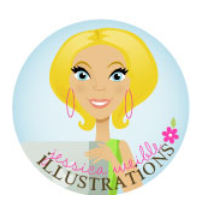 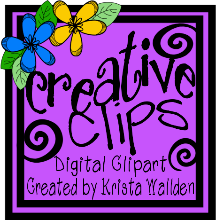 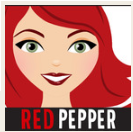 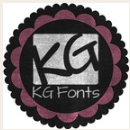 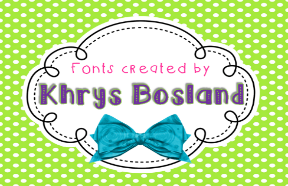 © 2014 Brain Wrinkles